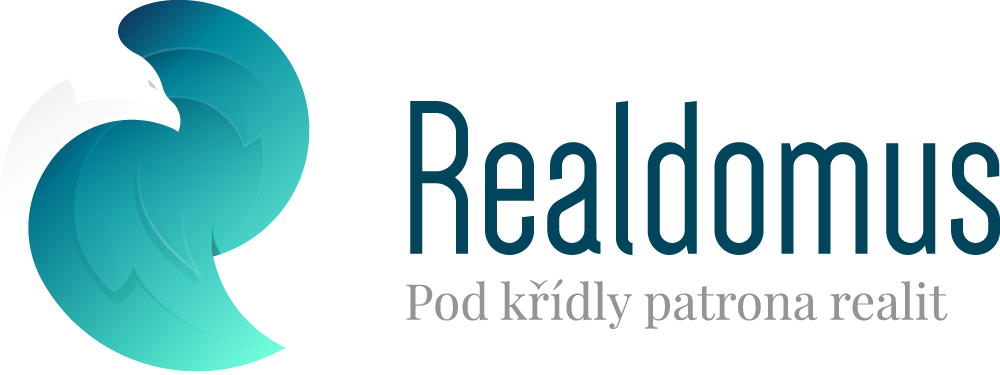 ODBORNÁ PRAXE
ELIŠKA OBDRŽÁLKOVÁ 
27073
Obsah
Charakteristika společnosti
Náplň praxe
Přínosy praxe
Zhodnocení praxe
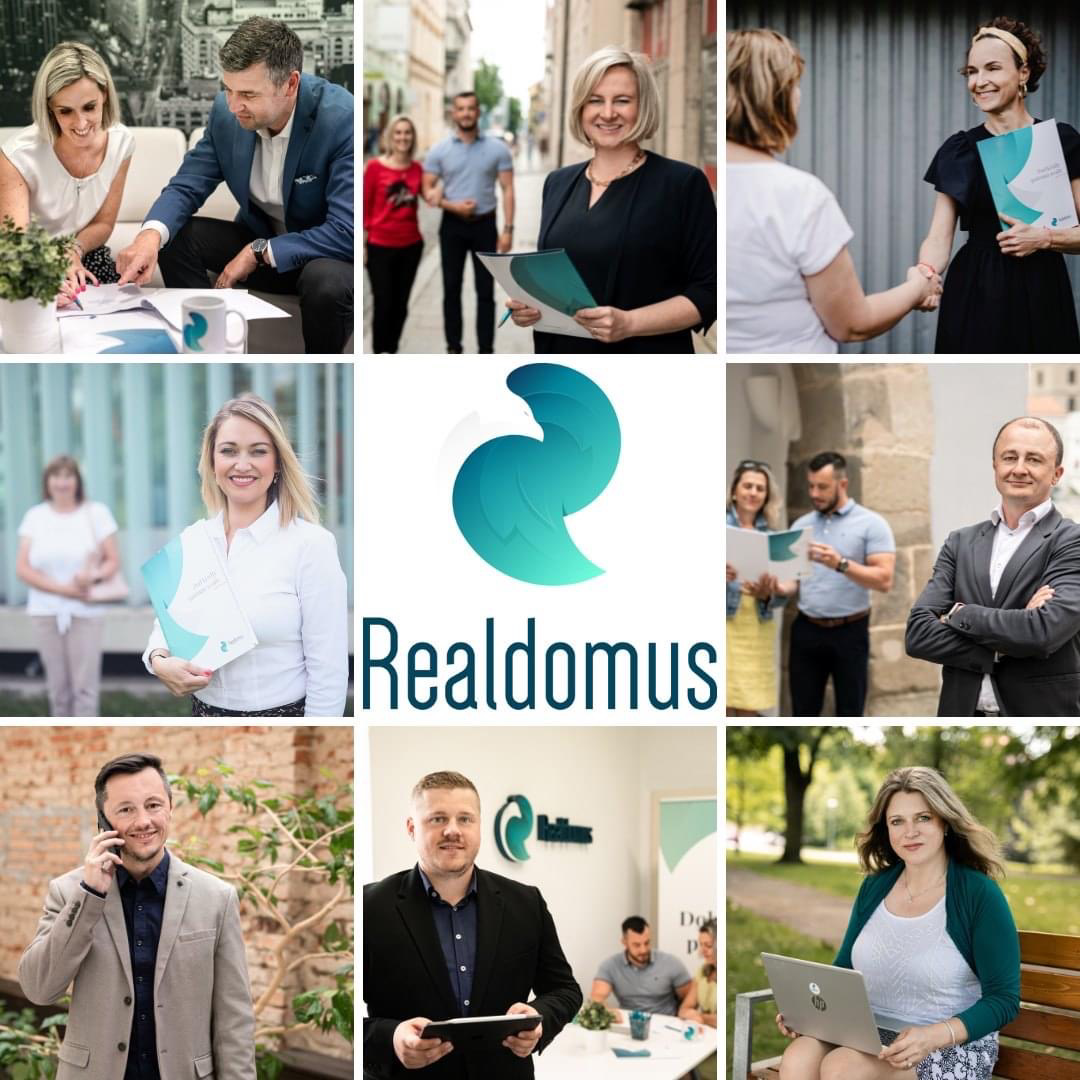 CHARAKTERISTIKA SPOLEČNOSTI
Na realitním trhu od roku 2010
Dvě pobočky – Radniční 133/1, České Budějovice a Praha 
Jednatelé společnosti: Mgr Petra Wölflová a Mgr. Petr Wölfl
10 – 15 pracovníků
Služby – zprostředkování pronájmu, prodeje bytů, rodinných domů, pozemků, zemědělských usedlostí a objektů k rekreaci
Nábor nových zaměstnanců, realitní marketing, účetnictví
NÁPLŇ PRAXE
PODNIKOVÁ KULTURA 
Seznámení s brandmanuálem společnosti
Návrh rozšíření etického kodexu
Návrh nové společenské odpovědnosti 
Pozorování jednání s klienty 
Častá komunikace v rámci pracovních porad 
Teambuilding

PERSONÁLNÍ AGENDA A DOKUMENTACE
Nahlížení a pročtení některé agendy a dokumentů
Evidence pracovní doby
Případová studie 
Materiály k prostudování
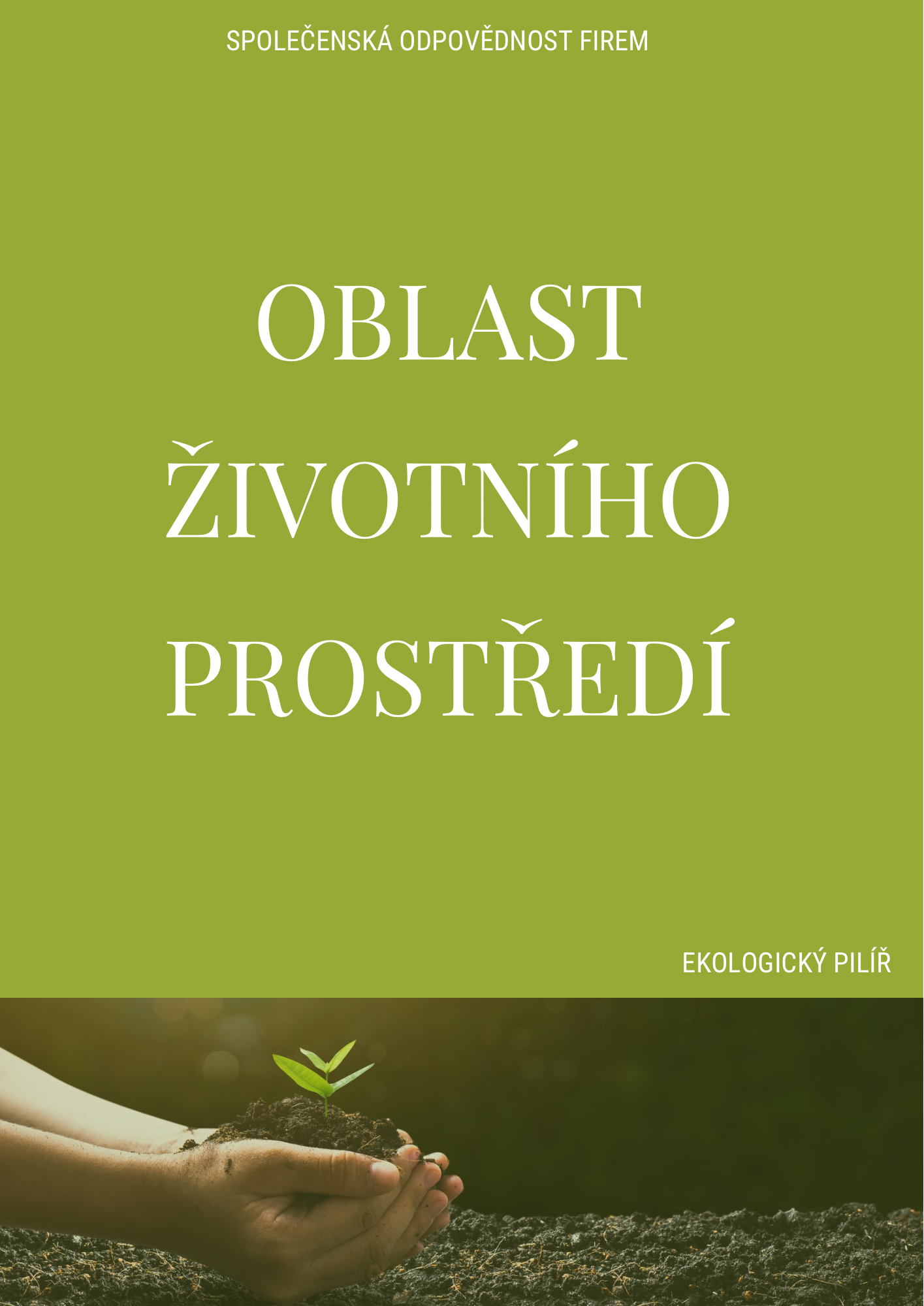 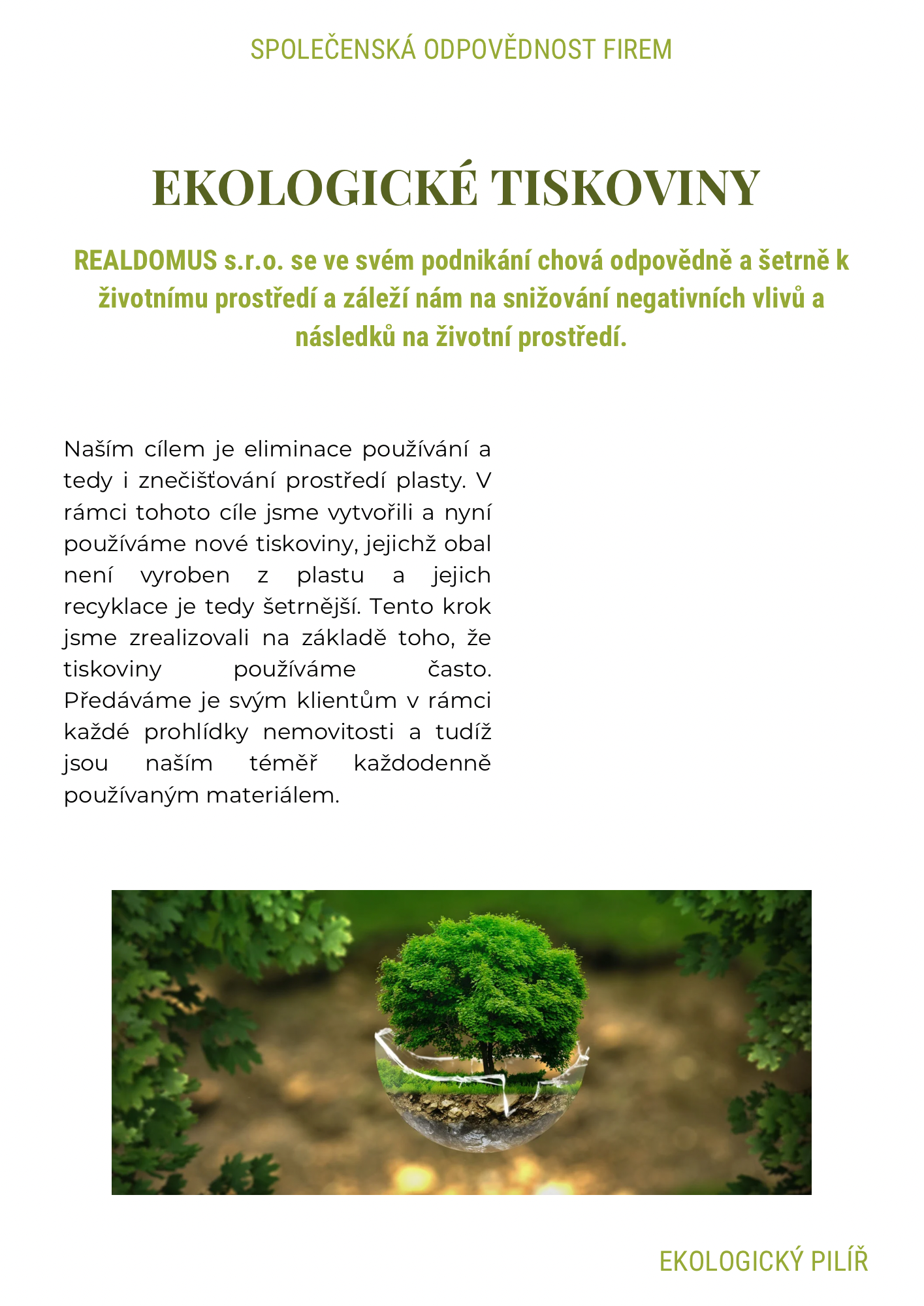 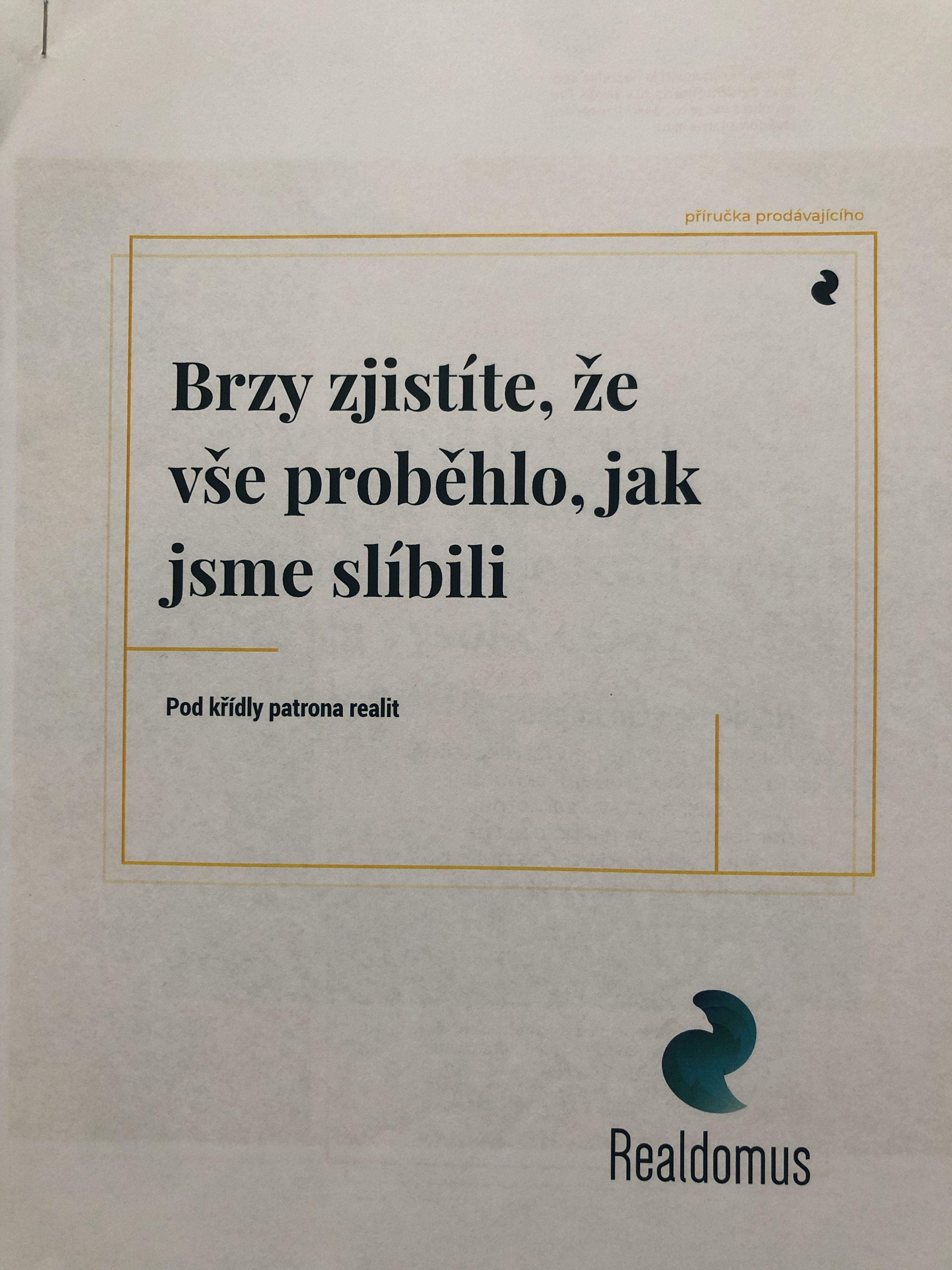 NÁPLŇ PRAXE
ŘÍZENÍ A HODNOCENÍ PRACOVNÍHO VÝKONU 
Pracovní porady a superporady
Sebehodnotící dotazníky
Hodnotící rozhovory
ROZVOJ, MOTIVACE A ODMĚŇOVÁNÍ PRACOVNÍKŮ
Superporady – přednášky, hraní rolí
Pracovní porady 
Hodnotící rozhovory 
Dotazníky – spokojenost s dosavadní motivací
Podklady pro nový benefitní systém
Seznámení s dosavadním odměňováním
NÁPLŇ PRAXE
NÁBOR NOVÝCH ZAMĚSTNANCŮ A HR MARKETING 
Marketingové a HR marketingové porady
Získávání - kampaň náboru nových zaměstnanců (příspěvky, inzeráty, videa, persona)
Výběr – motivační dopisy, životopisy, pohovory
Adaptace – dokumenty, provedení po společnosti
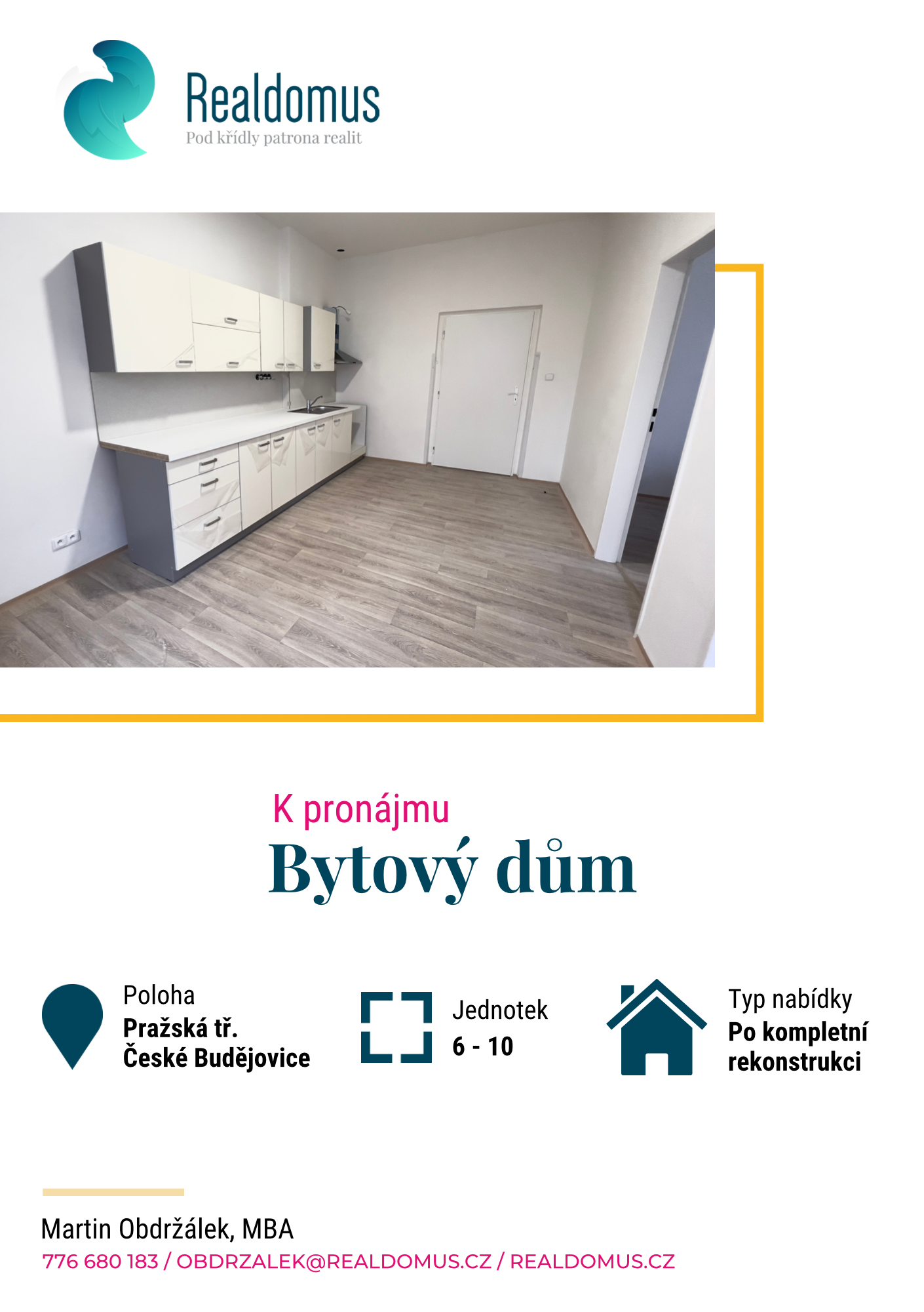 OSTATNÍ ČINNOSTI
Realitní marketing – letáky, články, příspěvky, videa, medailonky
Archivace smluv a dokumentů
Monitoring s klienty 
Příprava materiálů pro zprostředkování obchodu 
Práce v terénu
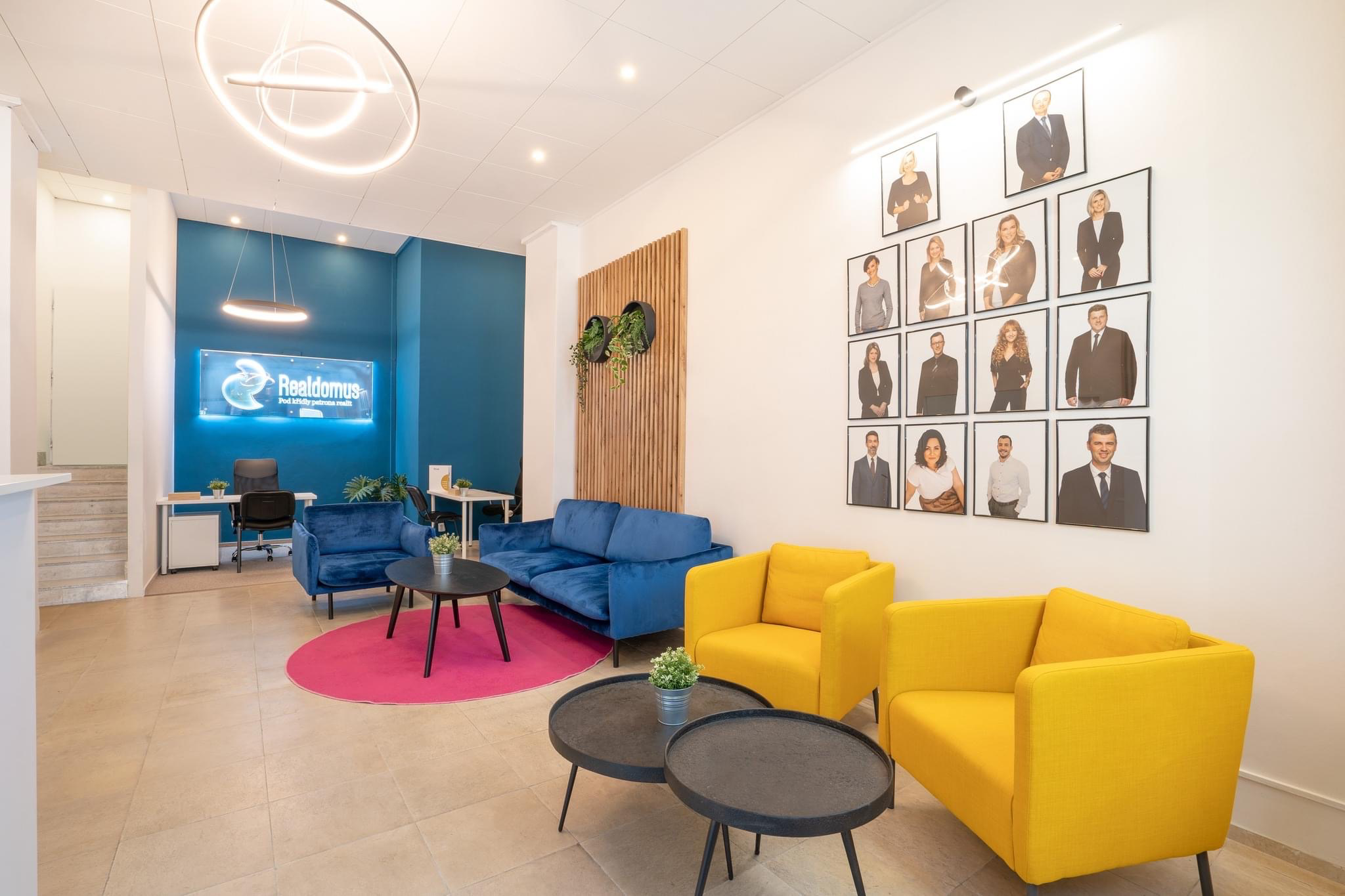 Přínosy PRAXE
Ověření teoretických znalostí v praxi
Prohloubení znalostí a dovedností
Poznání firemní kultury 
Seznámení se s novými lidmi 
Zlepšení komunikačních dovedností 
Trpělivost, odpovědnost, samostatnost
Zhodnocení praxe
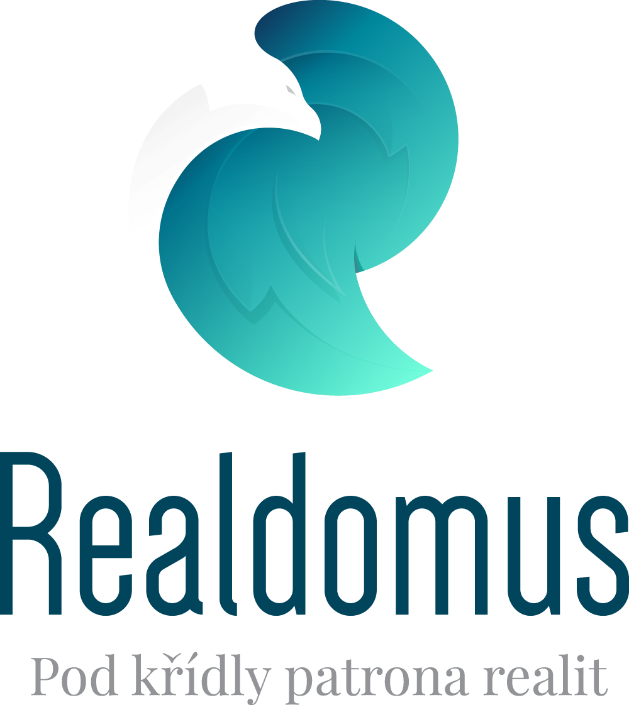 Pozitivní zkušenost 
Umožnění plnění výstupů
Plnohodnotný člen týmu
Příjemné prostředí – nové prostory
Přátelská atmosféra
Nabídka brigádnické spolupráce
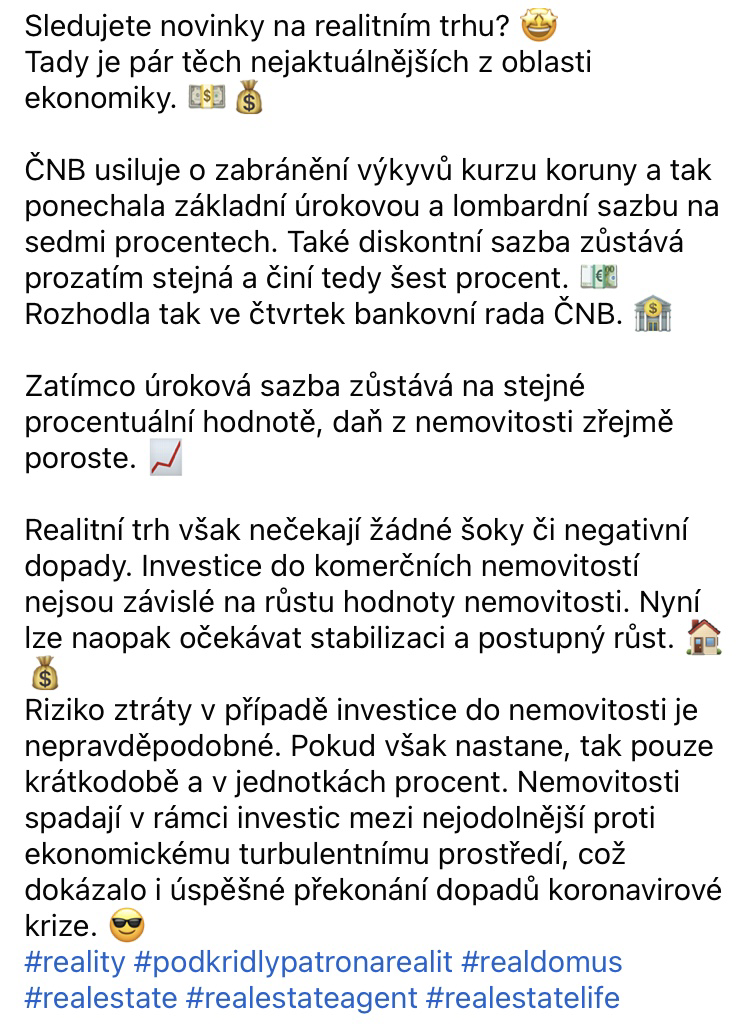 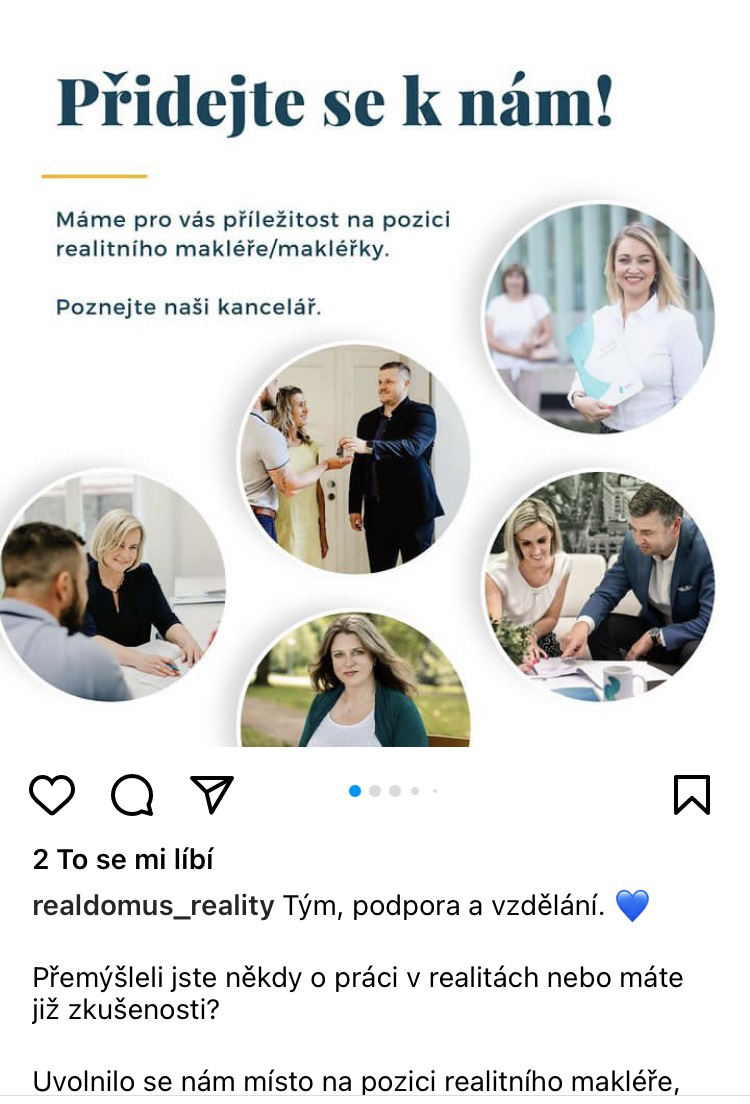 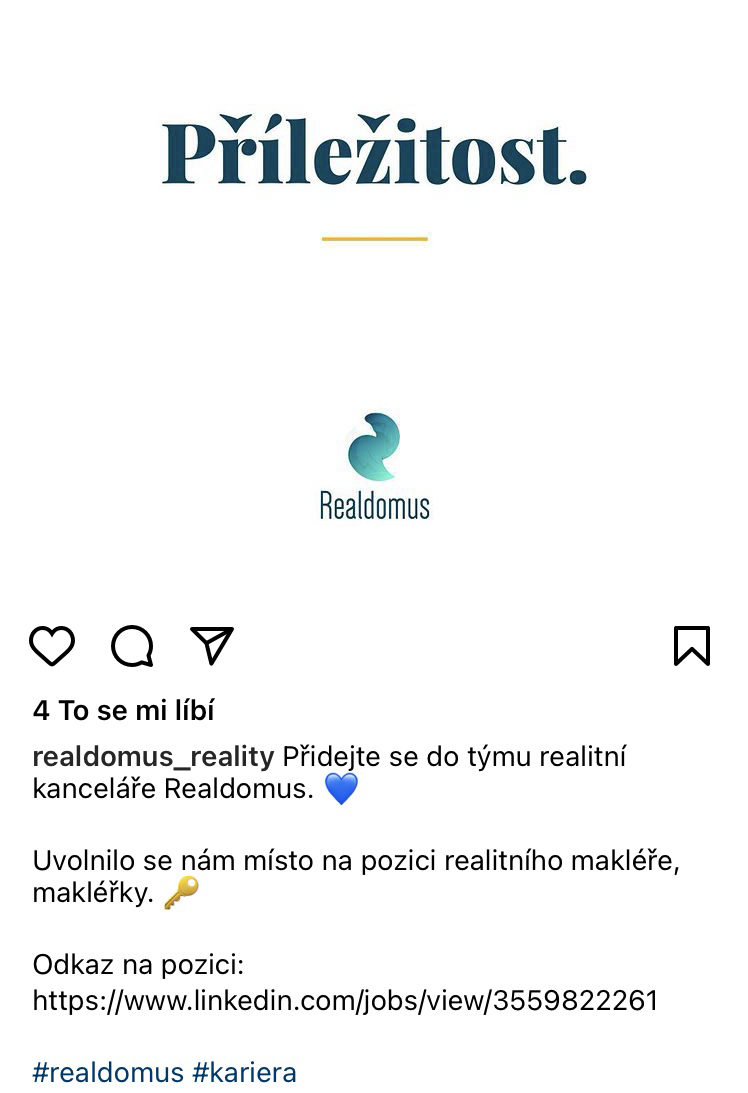 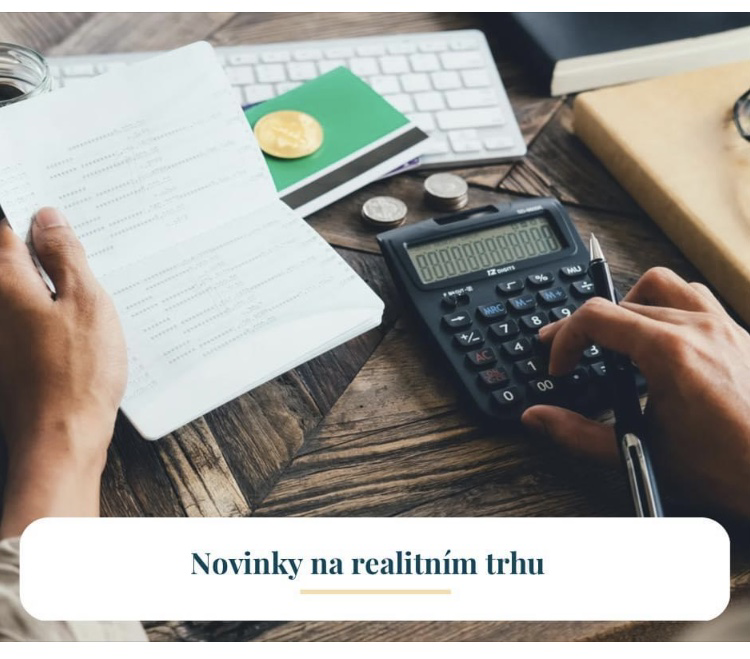 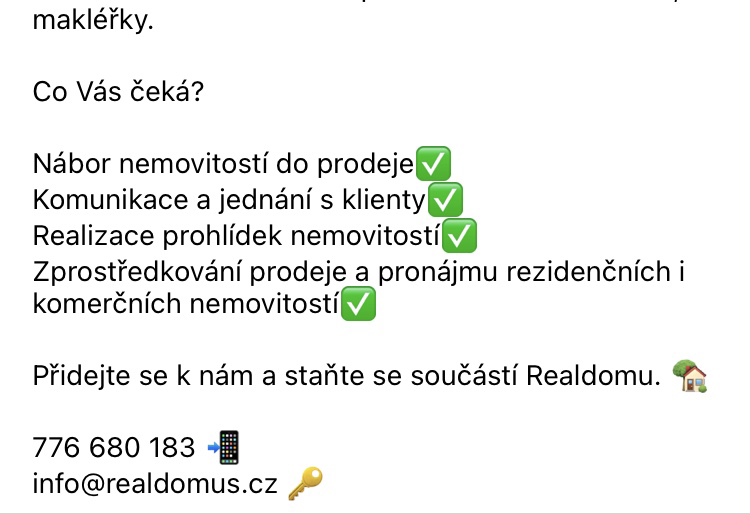 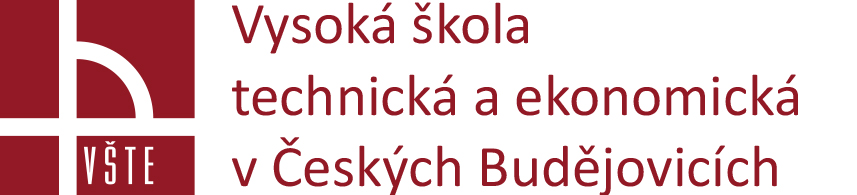 Děkuji za pozornost!
Eliška Obdržálková 
27073